Marriage
Commitment
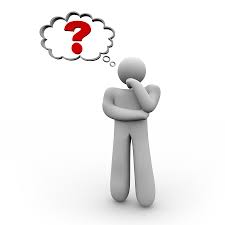 Love
Living Godly By Yourself
The Facts of Change
In 1970’s family households made up 81% of all households, now they make up 66%. http://www.census.gov/prod/2013pubs/p20-570.pdf
1970 79% of adults were married, now 54% are married.
Department of labor statistics has these numbers for adults (16 years and up)
1976 single adults comprised 37.4% of the labor force, now 50%. 
Married and civilly partnered couples now make up under half of all households 47% down from 50.7% in 2001. 
The number of marriages has remained constant but the number of single adults has grown by 12.7 million.
“The traditional family based around a married couple is now the preserve of a minority with the number of single-adult households overtaking the number of couple households with dependent children, the census shows. http://www.forbes.com/sites/timworstall/2014/09/11/the-us-is-becoming-more-european-half-of-adult-americans-are-now-single/
Living Single
Presents challenges
Loneliness
Awkwardness of certain situations
People tend to forget what it is like
Our Lesson
It is ok to be single
Dead of a spouse
The “right person has not come along” 
Family reasons or health reasons
Seen the results of bad marriages
Divorce
Our Lesson
It is ok to be single
Being married is not a prerequisite of entering heaven
Advantages of being single
Freedom and flexibility
Allow a greater focus
A gift that can glorify God
Potential Dangers
Self pity
Temptation and selfishness